How to RFA(Request For Approval) Successfully
Zipeng Wang
Sep 5, 2017
RFA is the start of your senior design journey
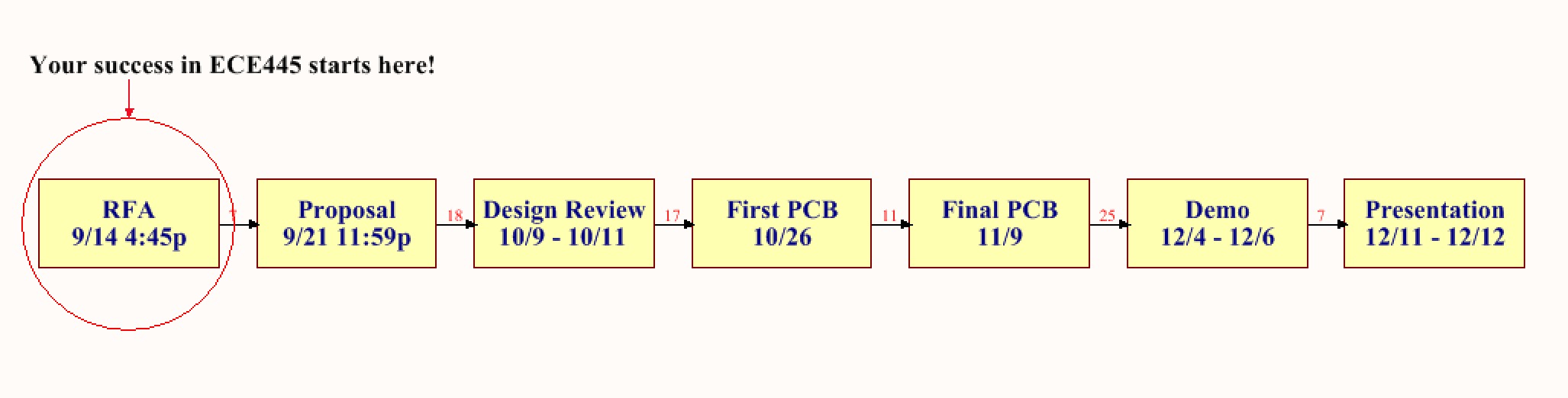 RFA Process Block Diagram
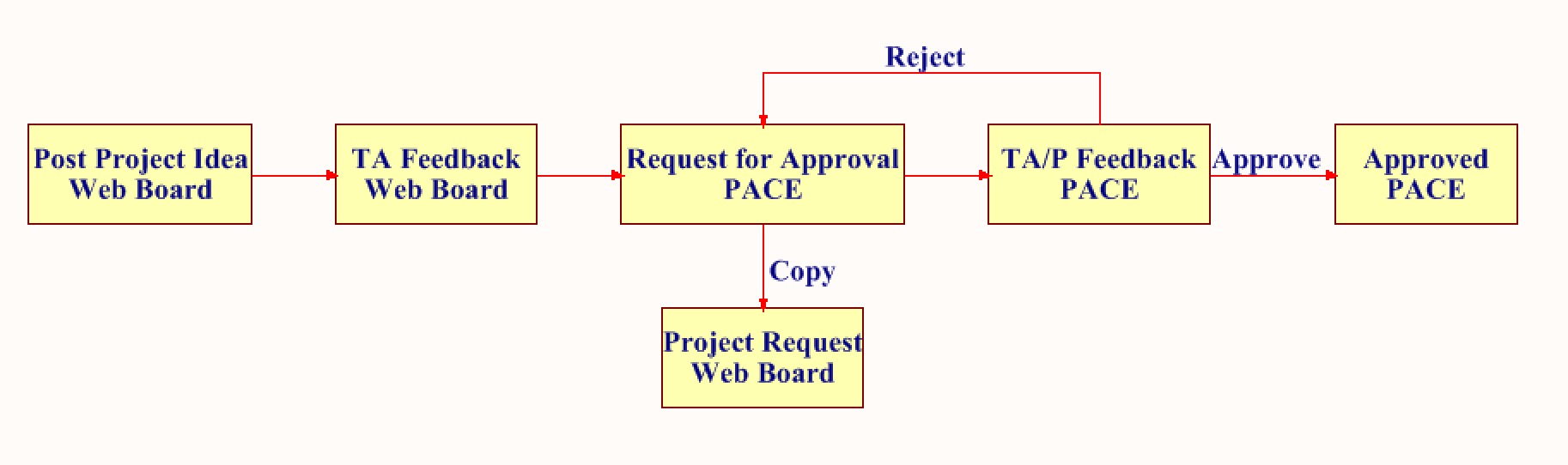 Step 1: Have an Idea
But How? 
Brainstorm with friends and classmates
Use a project idea that was pitched in class
Draw inspiration from past semesters

Some Tips: 
Your idea must involve some hardware design
Don’t use the word “smart” in the project title – be descriptive(Smart Shovel vs. Dirt Detecting Shovel)
Be wary of hobbyist components (Raspberry Pi, Arduino, etc.)
Step 2: Post to the Web Board
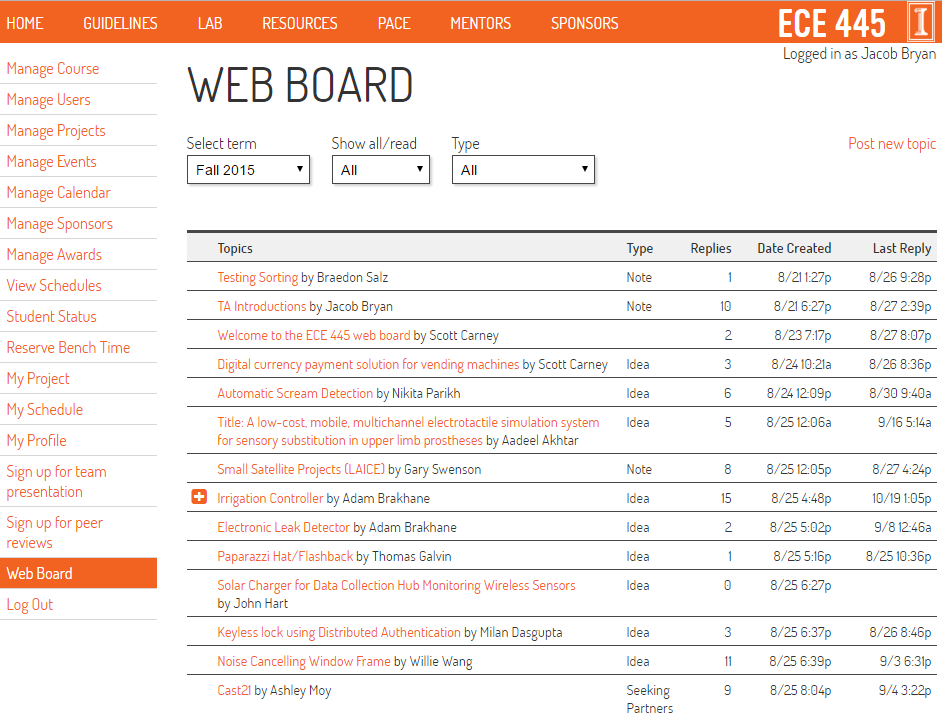 Step 3: Submit the RFA
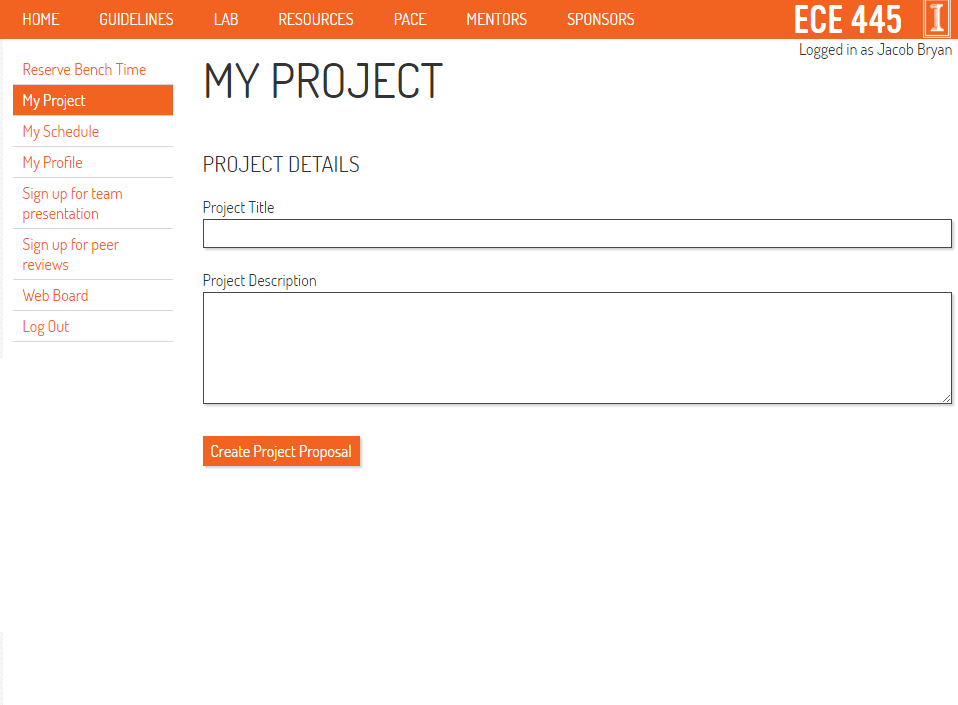 Step 3: Submit the RFA
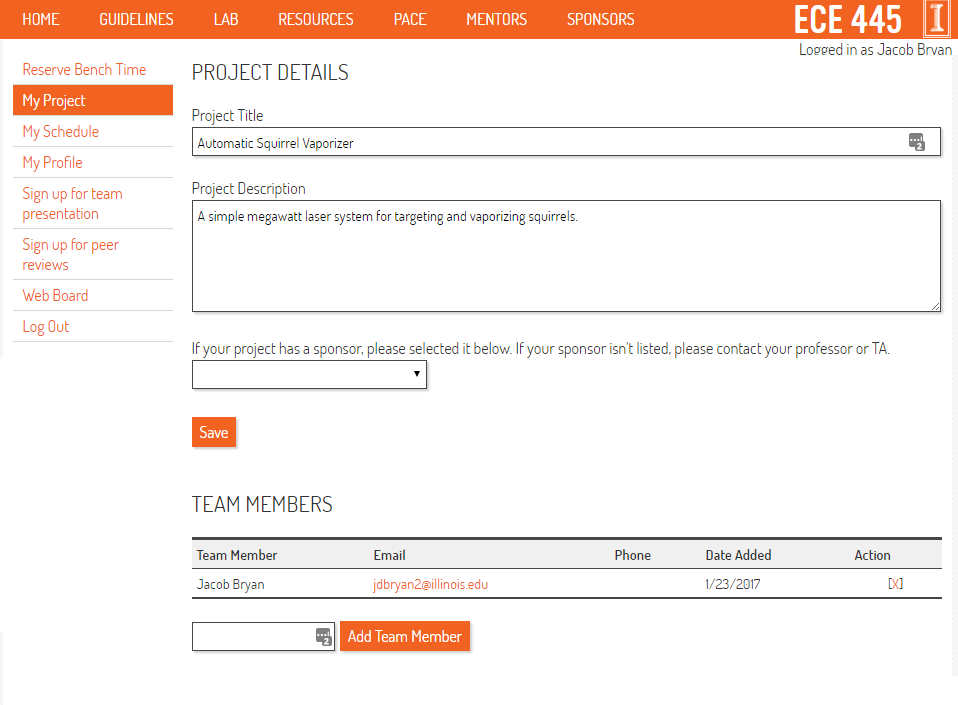 Step 4: Incorporate Feedback
Your proposal is automatically cloned to the Web Board

The staff may give you feedback
Update your RFA from the My Project page

Project Rejected
Try, try again…

Project Approved
Start working on your Proposal